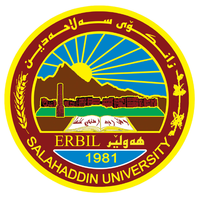 Salahaddin University-ErbilCollege of EngineeringDepartment of Water Resources EngineeringFirst Year Students1st  Semester
Mathematics I
Function and Graphs (Ch.1)
Shawnm Mudhafar Saleh
shawnm.saleh@su.edu.krd
1.2. Function and the Graphs
1.2. Function and the Graphs
1.2. Function and the Graphs
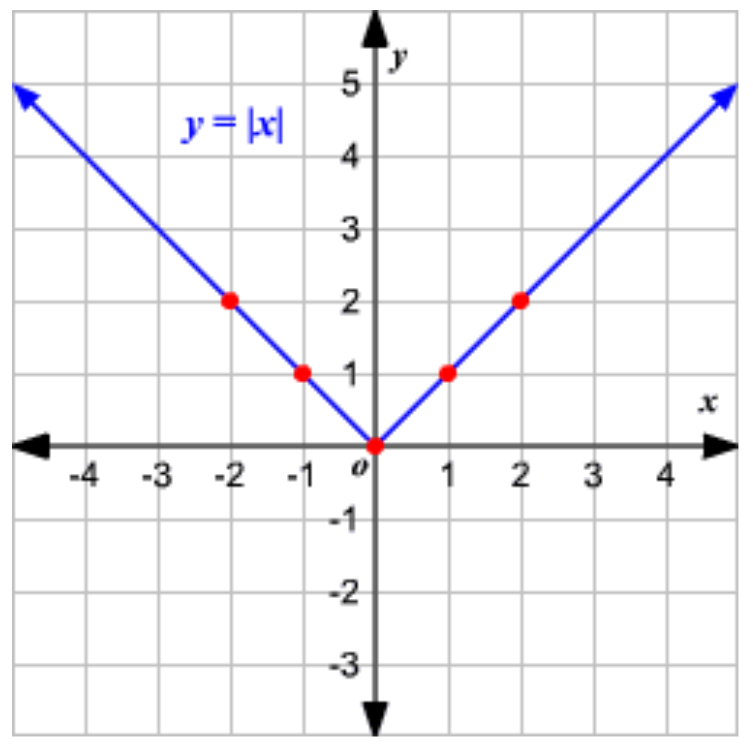 1.2. Function and the Graphs
1.
2.
3.
4.
1.2. Function and the Graphs
1.2. Function and the Graphs
For next lecture we will learn
Derivatives